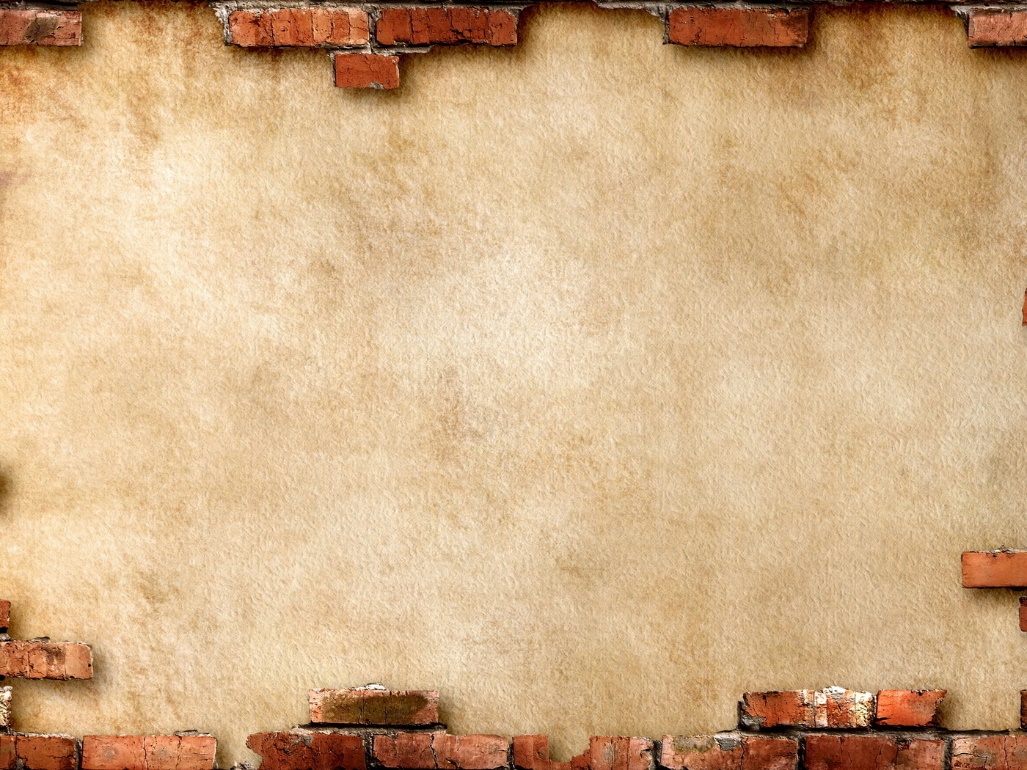 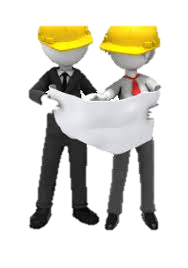 აგურ-აგურ ნაშენები დემოკრატია
საიდან დავიწყოთ დემოკრატიის მშენებლობა?
სკოლიდან
ოჯახიდან
საკუთარი
თავიდან
ბაღიდან
რით შეიძლება ვასწავლოთ
პირადი მაგალითით
ტექსტებით
მულტფილმებით
თამაშებით
ფილმებით
როგორი დემოკრატია მინდა მე და როგორ ვაშენებ მას?
საყვარელი წესებიდან კანონის უზენაესობამდე
ემპათია კლასში და გარეთ
როგორ ამოვაგდოთ იარლიყები ჩვენი ცხოვრებიდან
„ბიჭობა სანატრელია „ და კრიტიკული აზროვნების საწყისები
არა ძალადობას -“სპილო და ჭიანჭველა-ს“ მაგალითზე
I კლასი და დემოკრატია
წესები
ყველას აქვს თავისი საყვრელი წესი
წესი ოჯახიდან
წესი ბაღიდან 
წესები კლასისთვის
„ჩემი მოგონილი წესი“
ეს ყველაზე კარგად გამოსდით
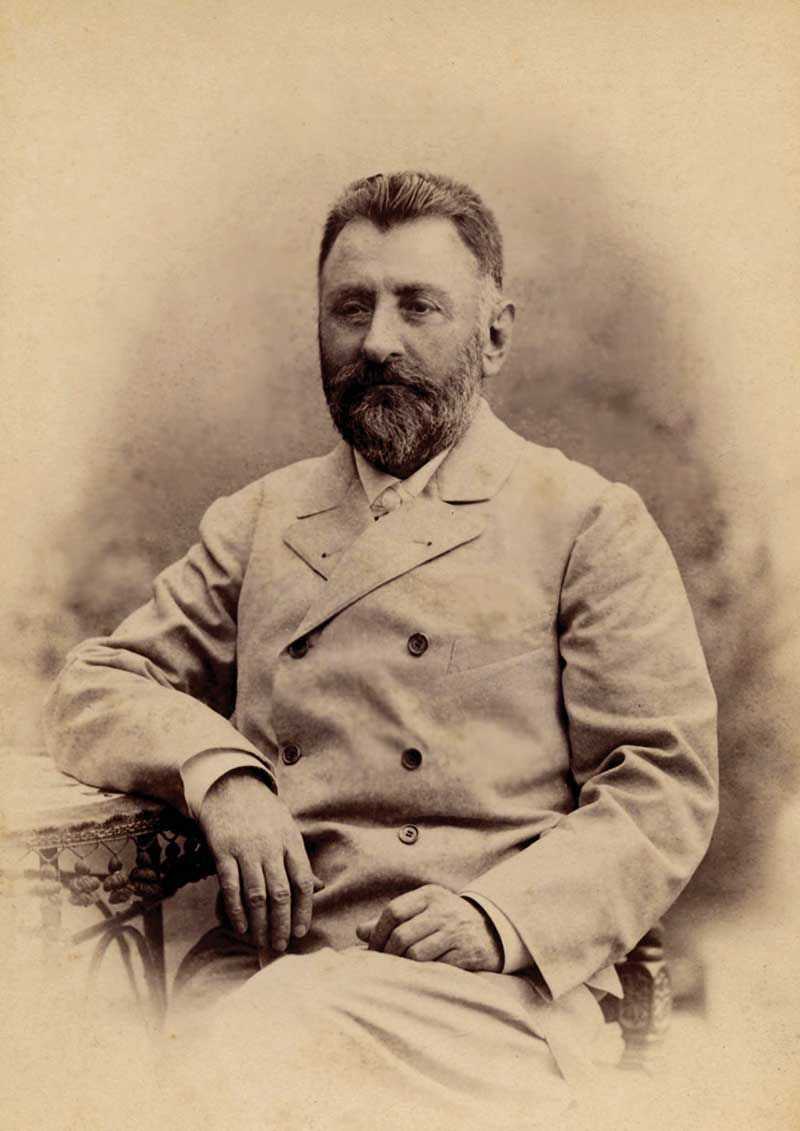 ქურთუკი
1.მსუქანა,  2.ხუჭუჭა3. ვერ ლაპარაკობს4. ვერ სწავლობს
განსხვავებულობა  იარლიყების მიზეზი
მიმღებლობა
ი. გოგებაშვილის
„კეთილი ამხანაგები“
სტივენ ჩბოკსის ფილმი
 „საოცრება“
რაზე დარდობენ ელამი კატო და ოგი?
კრიტიკული აზროვნება
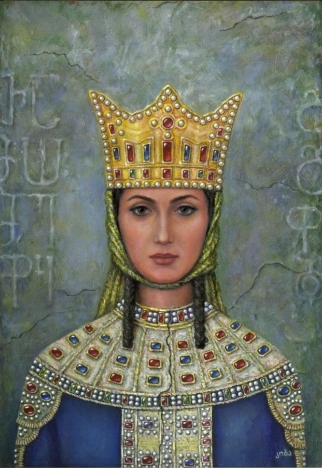 თამარ მეფე
ბიჭობა განა ღონეა
მზია ბებოშვილი
ბიჭობა არის ატანა,
თუნდ იყოს ასჯერ ნაცემი.
ბიჭი არ არის გამცემი,
ბიჭს არ შეშვენის ლაჩრობა.
ბიჭია სუსტის დარაჯი,
ქალის და ბავშვის ქომაგი.
ბიჭობა სასურველია,
ბიჭობა სანატრელია
მისგან დიდ საქმეს ელიან.
ეს ნათქამი კი ძველია:
ბიჭობა ძნელზე ძნელია!.
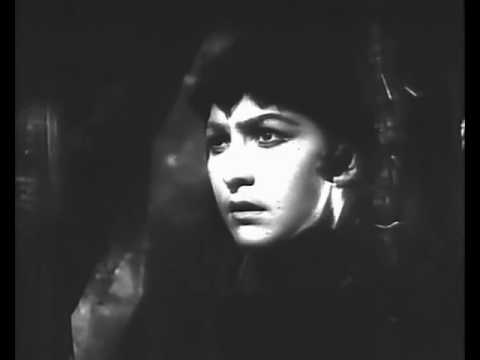 მაია წყნეთელი
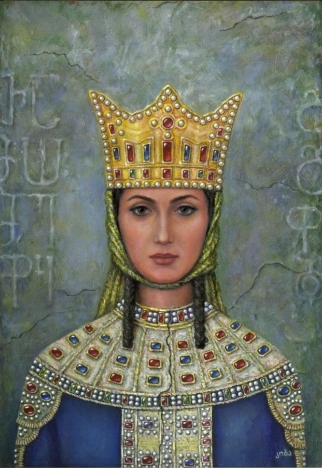 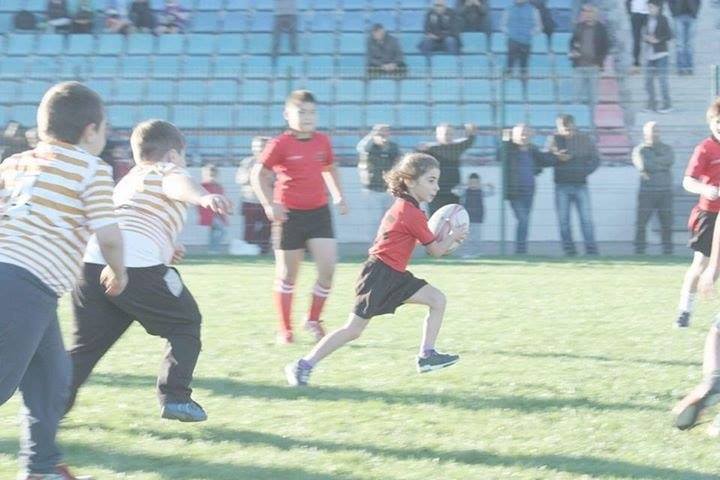 თამარ მეფე
ლიზი სხირტლაძე
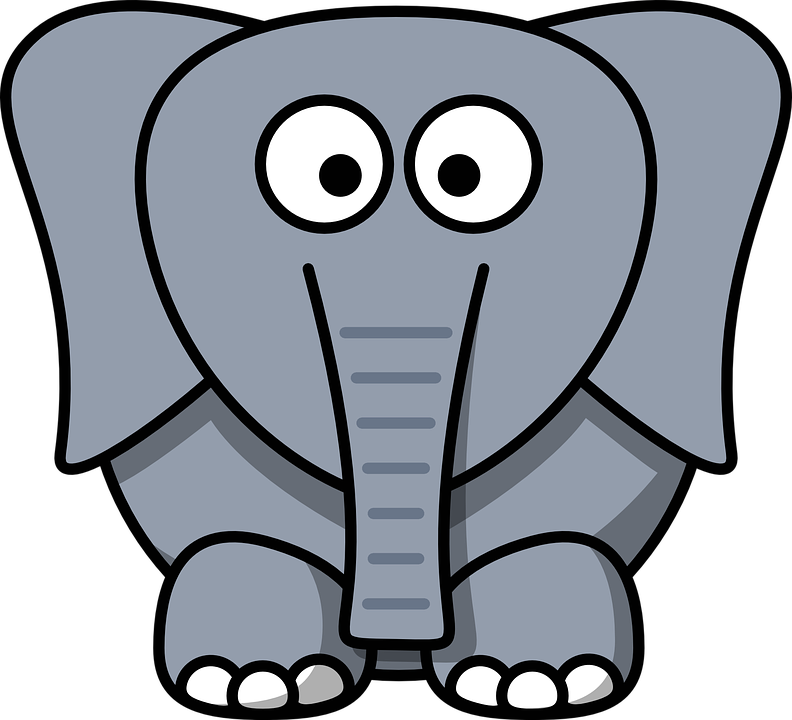 ძალადობა აჩენს ძალადობას
რაიმე უპირატესობა არ გაძლევს სხვების 
დაჩაგვრის უფლებას
ადამიანის ღირსებისა და უფლებების დაცვა
შედეგები
ბავშვები ისწავლიან , რომ ნებისმიერი კანონი იქმნება ყველანაირი ადამიანის უფლებების გათვალისწინებით ადამიანის დასაცავად
ბავშვები ისწავლიან და შეძლებენ სხვისი ტკივილის გაზიარებას და თანადგომას
ბავშვები გახდებიან უფრო ტოლერანტები
იაზროვნონ კრიტიკულად, ისწავლიან რომ სხვადასხვა მოსაზრებას , რომელიც წიგნშია მოცემული შეიძლება გადააფასო, გონივრული საწინააღმდეგო აზრი დაუპირისპირო
გმადლობთ ყურადღებისათვის!
ქ. რუსთავის ჟიული შარტავას სახელობის N4 საჯარო სკოლის 
დაწ/კლ წამყვანი პედაგოგი 
ხათუნა ყოჩაშვილი
T-577616643